Minimal Facts Interview
First Responder Contact in a Child Abuse Investigation
Training Goals
Define Minimal Facts Interview
Develop Guidelines for when Minimal Facts Interviews may be necessary … and when they are not
Learn Factors to consider before conducting a Minimal Facts Interview
Learn simple tool for conducting Minimal Facts Interviews
         Practice how to stop the interview
What Is a Minimal Facts Interview?
May be part of First Responder Contact 
Named different things …
Usually a brief interview with a child regarding the allegations of abuse
Only done when required and in consultation with CPIT partner
Goal:  Minimal questioning to yield information necessary for immediate 		    	    protection, investigation
What ISN’T a Minimal Facts Interview?
A way to “check” to see if a referral is valid before scheduling a forensic interview
A complete exploration of all events of sexual abuse
What is the Goal of a Minimal Facts Interview?
Determine if the child is disclosing abuse
Get some necessary information about the abuse directly from the child
What Do We Hope to Avoid?
A child who has been abused denying that abuse
Fear/shame/child development/ other concerns preventing a child victim from disclosing true abuse
Duplicative interviews
When Is a Minimal Facts Interview Necessary?
Case requires a forensic interview (i.e., severe abuse, all sexual abuse)
Consider:
What are you going to do if the child discloses the abuse to you?  What are you going to do if they don’t?  Is it the same?
Should I complete a Minimal Facts Interview?
When Is a Minimal Facts Interview Necessary?
Consider:
Who is the referent?
Is there an immediate safety risk?
Are there immediate health needs?
Is there possible physical evidence?
Other considerations?
Problems of Repetitive/ Duplicative Interviews
Brainstorm:  
	What is the problem with doing repetitive interviews?
Cautions about Repetitive Interviews
Knowledge of child interviewing is not intuitive
“Questioning by first responders intended to corroborate what the child has already disclosed does not increase the number or accuracy, or establish the veracity, of prior disclosures.”
Repetition of disclosure is not corroboration
Non-repetition does not mean it was false … but can come up in court!
Cautions about Repetitive Interviews (cont.)
May lead to recantation
May lead to change in details as time passes
Potentially psychologically injurious
Questions may be confusing, frightening
Force child to repeatedly experience details of abuse (feelings?)
May think not believed previously
A Note about Child Sexual Abuse Disclosure
CSA Cases:
Medical evidence …
Physical evidence …
Psychological/behavioral symptoms
“Children’s statements typically comprise the central evidence for judging the occurrence of CSA.”
“Disclosure of Child Sexual Abuse,” London, Bruck, Ceci, Shuman, 2007
Limited
Limited
Not Unique
Logistical Problems of Minimal Facts Interview
Child tired or hungry (late referrals)
Emotional upset
Child may be frightened because of
The abuse
Events around disclosure 
Responders are authority figures
Environment of interview
Where?
NOT the location of alleged abuse
NOT in the presence (or proximity) of the alleged perpetrator
Child’s home – bedroom?
School – office/guidance?
DCS office?
Be aware of how location affects child
You Cannot Make A Child Tell ….
Best predictors of disclosure of abuse
Previous disclosure
Age/Development of Child
Teenagers, preschoolers, and children with special needs are special populations for interviewing
Children who are “outed” about abuse …
Children May Not Be Ready to Tell You …
Because of who you are (DCS, police)
Initial disclosure was upsetting
Events of abuse are emotional/upsetting & don’t want to tell a stranger
Concerned that perp will punish/re-abuse
May not have been believed
May have been told not to tell
“I got it off my chest …”
Information Needs CPIT Initial Contact
Alleged abuse?
Location?  Are there multiple jurisdictions?
Time frame – last event?
Identification of alleged perpetrator(s)
Information Needs CPIT Initial Contact
Witnesses &/or other victims?
Steps to insure safety of child(ren)
Is there a need for an emergency response (medical, arrest, protection)?
Know Before You Interview a Child:
What information can be collected from a trusted adult (parent, child’s confidante)?
What must be known to make decisions?
Emotional and developmental status of child?
How forthcoming is the child without probing questions?  
What questions should I ask?  How do I phrase my questions to be developmentally-appropriate, non-leading, non-suggestive?
Some Real Referrals:How to Proceed?
Who made the referral?
How immediate is the child’s risk?
How recent is the abuse/is there evidence or a medical need?
How might the child react to a minimal facts interview?
Who do you want to talk to?
Is a minimal facts interview necessary?
Considerations for Minimal Facts Interview
Response of others to initial disclosure
Recording/Documentation
Multiple Hypotheses
Be open to child’s statements, even if they conflict with referral information
Child Development
Guidelines for Age-Appropriate Questions
Disclosure of CSA Is Hard!
Many children don’t ever disclose their abuse (retrospective studies) – maybe 33% disclose as children
Delay of disclosure is common
Some recantation of abuse is found (sometimes when victims are repetitively interviewed)
Greater age = higher rate of disclosure
Pipe, Lamb, Orbach, Cederborg, Child Sexual Abuse:  Disclosure, Delay, and Denial (2007).
Minimal Facts Interview
Talk to the child (alone?) 
Show interest in what child is saying
Use open-ended questions
Avoid leading questions
Don’t go further than you need to
Record your ?s & child’s responses
Minimal Facts Interview Format
Introduction (you & your role today)
Rapport
Transition to outcry concerns
Limited questioning
Set the stage for CFI
Thank child
Interview with Teresa, age 6
© Mark D. Everson, Ph.D., University of North Carolina at Chapel Hill, 1999.  Permission given to duplicate for training purposes with authorship citation.  
 I: Teresa, why don’t you sit here in the principal’s chair?  Is that okay?  Are you comfortable?
C: [nods head]
I:	You sure are a pretty girl, aren’t you?  And I bet you’re real smart, too.  [said as interviewer pulls up a chair and sits toe-to-toe with child]
C: [no response – avoids eye contact]
I:	Well, do you know why I’m here today?
C:	No.  [whispered]
I:	Honey, you need to speak up for the microphone, ok?  Now, I don’t understand.  You mean your mother didn’t explain it to you?
C:	[shakes head]
I:	Well, it’s to talk about something very, very important.
C:	[no response, makes eye contact]
I: Yes, we need to talk about what you said before your father did to you.  You told your mother about some things he did that you didn’t like.  It’s my job to find out what really happened.  Do you understand what I’m saying?
C: [nods head]
I:	Well, what I want you to tell me is what did he do?
C:	[long silence]
I:	Teresa, what did your father do?
C:	[long silence] He touched me.
I:	Where, Teresa?
C:	[no response]
I:	Teresa, this is important.  Where did he touch you?
C:	[no response]
I: He touched you on your privates, didn’t he?
C:	[no response]
I: Teresa, you need to tell me the truth.  Didn’t he touch you on your privates?
C:	[no response]
I:	What about in the back?  You know, in your anal area?
C:	[no response – looks confused]
I:	Alright, well … when did he touch you?
C:	[shrug of shoulders]
I:	How many times did he touch you?
C:	[shrug of shoulders]
I:	I know this is hard, but it’s very, very important.  I can’t keep you safe unless you tell me what he did.
I:	Teresa, how many times did your father hurt you?
C:	[long silence – rubs eyes as if to cry]
I:	Well, honey, I guess you’re kind of embarrassed about what happened.  I probably would be, too, if it happened to me.  Why don’t you just go back to your class?  Maybe recess isn’t over yet.  I’m going to have to come back again, but I’m going to ask the principal to make sure you have your thinking cap on next time.
Introduction
Name
Profession (in child’s terms)
“I talk to kids about things that have happened to them.”
“I talk to kids to find out how they are doing/if things are okay/if they are safe.”
Rapport
Talk about everyday things & topics that interest the child
Show interest in what child has to say
Ask a child to tell you “everything” …
Brainstorm rapport-building topics for … 3-year-old, 8-year-old, 15-year-old
Rapport
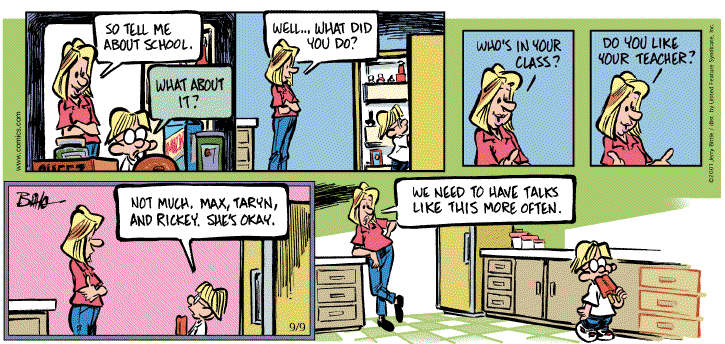 Rapport
Brainstorm things you should NOT do during rapport building/interviewing … 3-year-old, 8-year-old, 15-year-old
Transition to Topic of Concern:  General Guidelines
Use vague, open-ended questions (*Adapted from NICHD script)
Following questions are most effective with children who have already disclosed.
Questions are listed from most vague to more specific.  
Questions may be less effective when children have not made disclosure and with very young children
[Speaker Notes: Have participants break into small groups.  Have them brainstorm about a variety of transition questions for getting to the allegation.  Ask them to think about how general or how specific those questions are.  Reconvene the group and discuss their responses.]
Transition Questions
Do you know why am I here today?
What did your Mom/Dad/teacher (whomever brought them to you) say about coming here/me coming here today?
What did you tell …?
Has something happened to you?
Has something happened that we need to talk about?
I heard that someone is worried that something may have happened …
        I heard someone may have bothered you …
Shifting to Topic of Concern:  Other Strategies
Questions about care routines (if appropriate to context of allegation)
What do you do before you go to bed?
Who gives you a bath?
Who tucks you into bed?
Who picks out your clothes?
Who watches you when your Mom and Dad are not home?
        … Tell me all about that.
[Speaker Notes: Optional brainstorming activity.  Give participants an example of a referral.  (e.g., neglect – there is no food in the house, children are begging from neighbors, house is filthy).  Have them divide into groups and discuss what kinds of questions about care routines could get to the topic.]
Shifting to Topic of Concern:  Other Strategies
Ask about things they like about, don’t like about, and do with family members, friends, caregivers.  
Be sure to remain balanced; do NOT ask only about the alleged perpetrator, and do NOT ask only negative things.  
Tell me something you like about your Mom.  Tell me something you don’t like about your Mom.
Tell me some things you do with your Dad.
[Speaker Notes: This is really most appropriate for school-aged children.  These questions, particularly the “like/don’t like” ones, are difficult for some kids and should be “tried out” with neutral people before the child is asked about the alleged perpetrator.  Be certain that you are giving the child an opportunity to say that they are not being abused if they are not!]
Child Said “Something Happened” …
… Now what?
Simple Questions about Disclosure
What happened?
What touched your body?  Where?  How?
How did it feel to your body?
What did/do you notice about your body?
Who did this?
Simple Questions about Disclosure
Where did it happen? 	
Anyone else there? 
When did it happen? 
Time is VERY DIFFICULT for children and adults to relate
Who do you feel safe with?
Information & Preparation
What happens next
Age appropriate description of CAC
Answer questions
Address concerns
Thank child
Contact Follow-up
Record all information collected
Record all statements by the child verbatim 
Follow MDT protocol for referral and follow-up
Looking at an Interview:
When is enough, enough?
This presentation was developed by 
Linda Cordisco Steele

Funded by the 
Southern Regional CAC a program of The National 
Children’s Advocacy Center
Huntsville, Alabama

Feel free to photocopy and distribute this information with the above statement.